Holiday Shopping Timing
Scan or click to access more spending insights
Over half of CTV users start their holiday shopping before Thanksgiving, with over one-third starting October or earlier
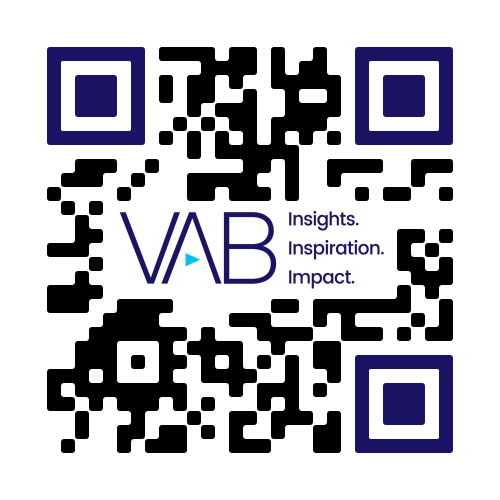 When CTV Users Expect to Start This Year’s Holiday Shopping
+25%
YOY
40%
Late Shoppers
(after Thanksgiving)
60%
Early Shoppers 
(before Thanksgiving)
Click here to see more from LG Ad Solutions
Source: LG Ad Solutions, Season’s Streaming, 2024.
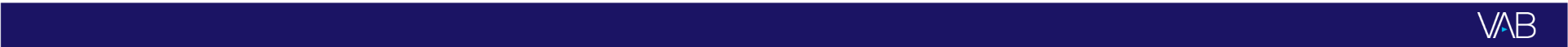 This information is exclusively provided to VAB members and qualified marketers.